урок МУЗЫКИ 
5 класс
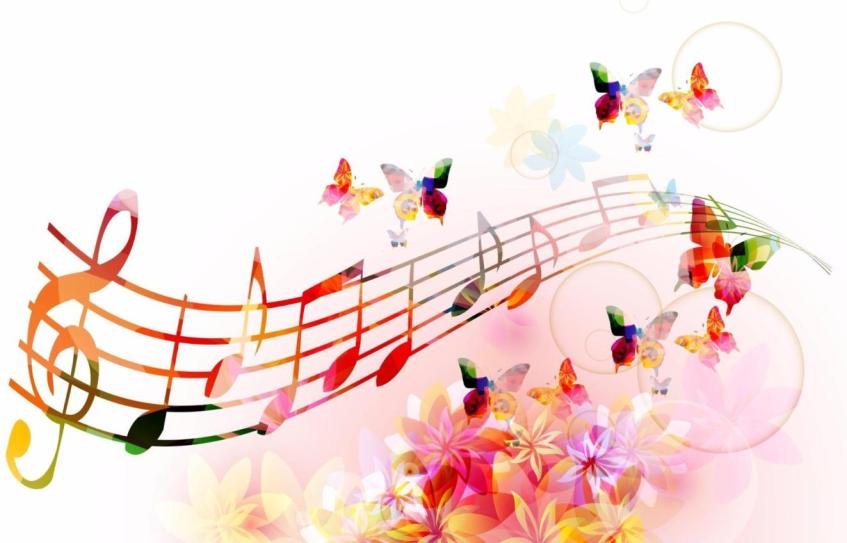 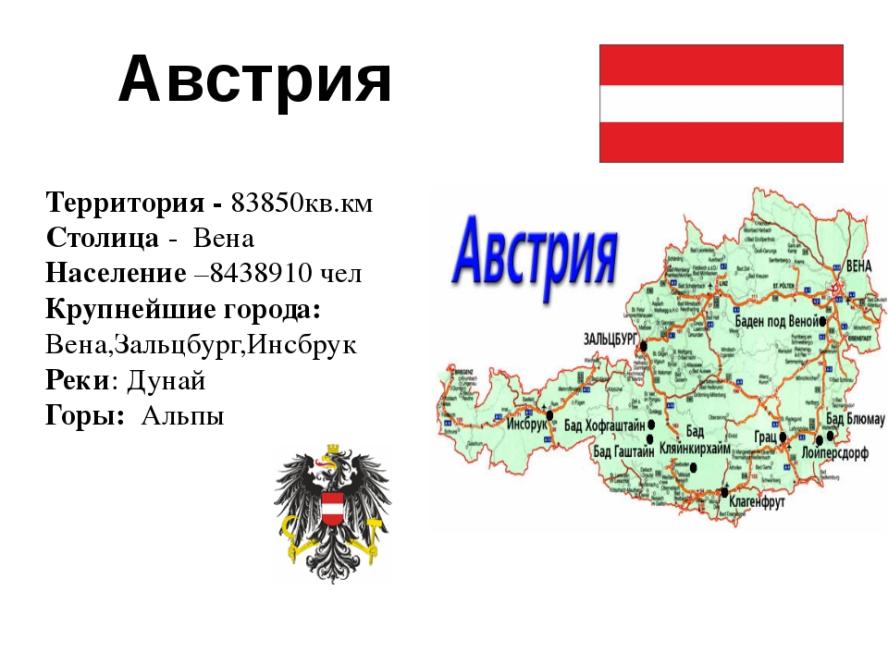 город Зальцбург
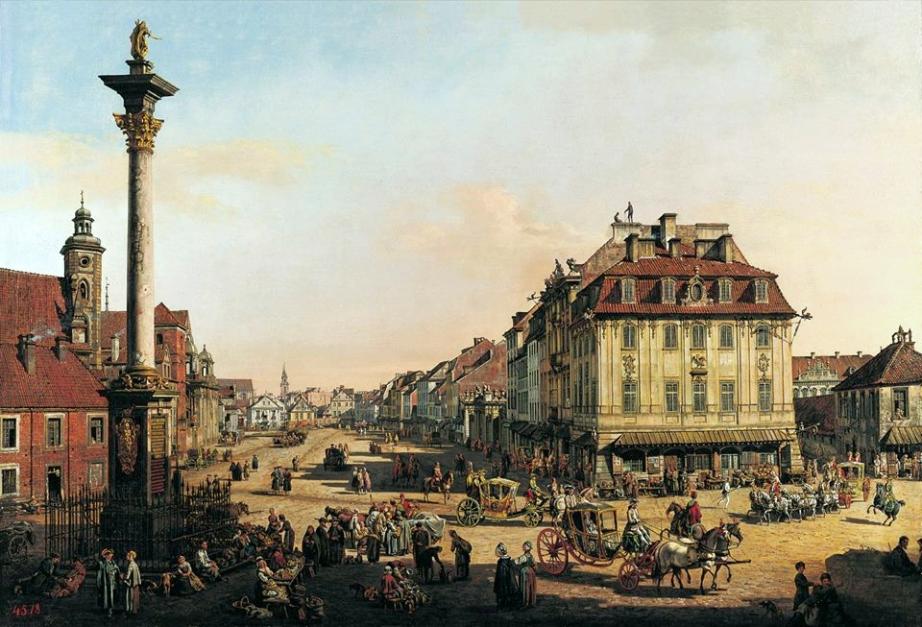 КРОССВОРД
ВОПРОС № 1
Как называется наш урок?
ВОПРОС № 2
Как называется симфоническое произведение 
Анатолия  Константиновича  Лядова, 
про отрицательного персонажа славянской мифологии?
ВОПРОС № 3
Как называется любимый город
Феликса Мендельсона, написавшего инструментальные пьесы «Песни без слов»?
ВОПРОС № 4
Назовите основоположника Русской классической школы?
ВОПРОС № 5
Назовите музыкальное произведение для голоса лирического характера , где поется о любви, о дружбе, о чувствах?
ВОПРОС № 6
Как называется музыкальным языком симфоническое произведение 
Николая Андреевича 
Римского-Корсакого
«Шехеразада»?
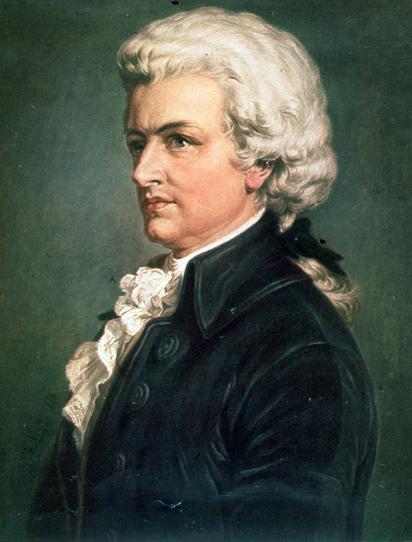 Мо́царт 
 Во́льфганг Амадéй
27 января 1756г -  5 декабря 1791г
ТЕМА УРОКА
«Ты, Моцарт, 
бог и сам того не знаешь!»
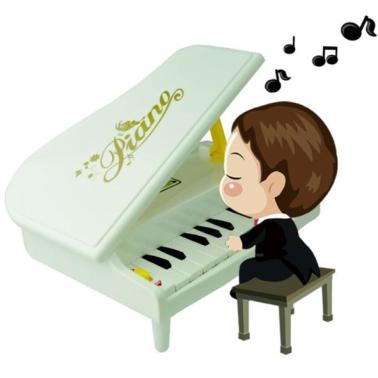 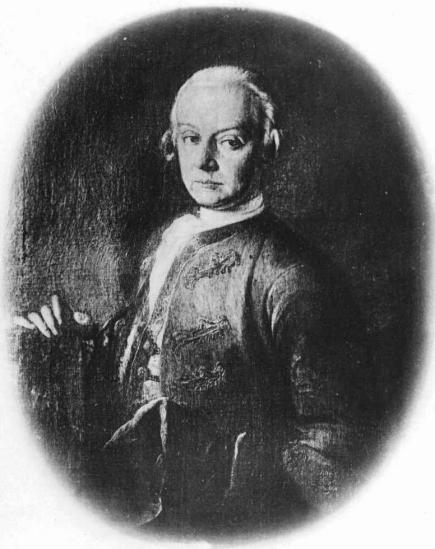 Анна Мария Моцарт
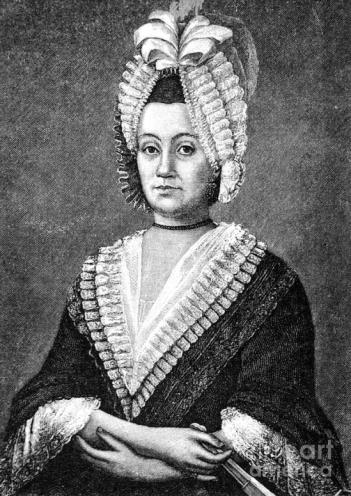 Леопольд Моцарт
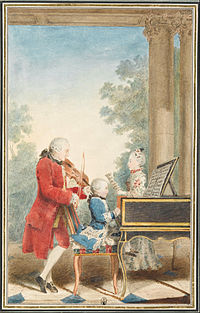 Портрет шестилетнего Вольфганга в костюме, подаренном императрицей. Неизвестный художник,  
1763 год
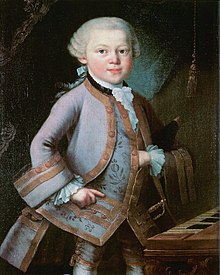 Леопольд, Вольфганг и Наннерль. Акварель Кармонтеля. Париж, 1763—1764 год
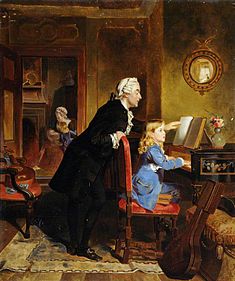 Картина XIX века, изображающая Вольфганга и его отца Леопольда за занятием музыкой. Художник — Эбенейзер Кроуфорд
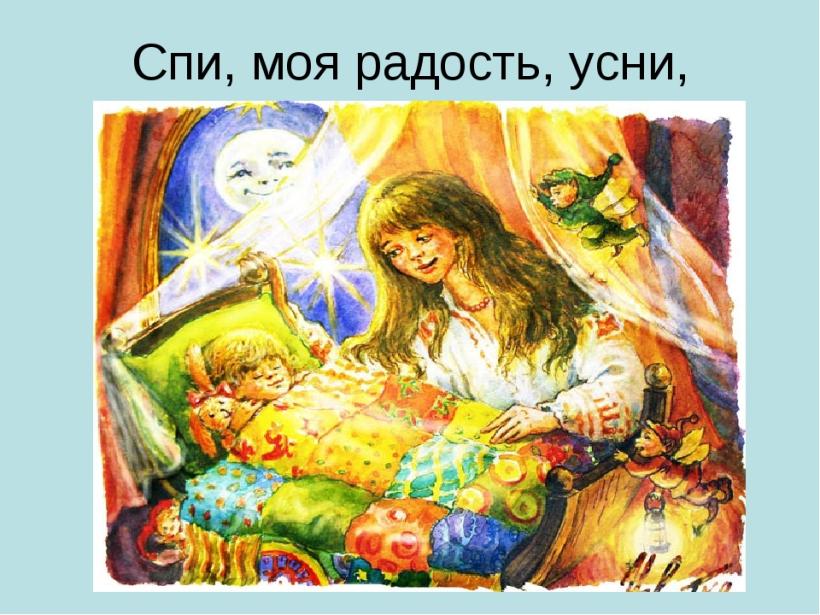 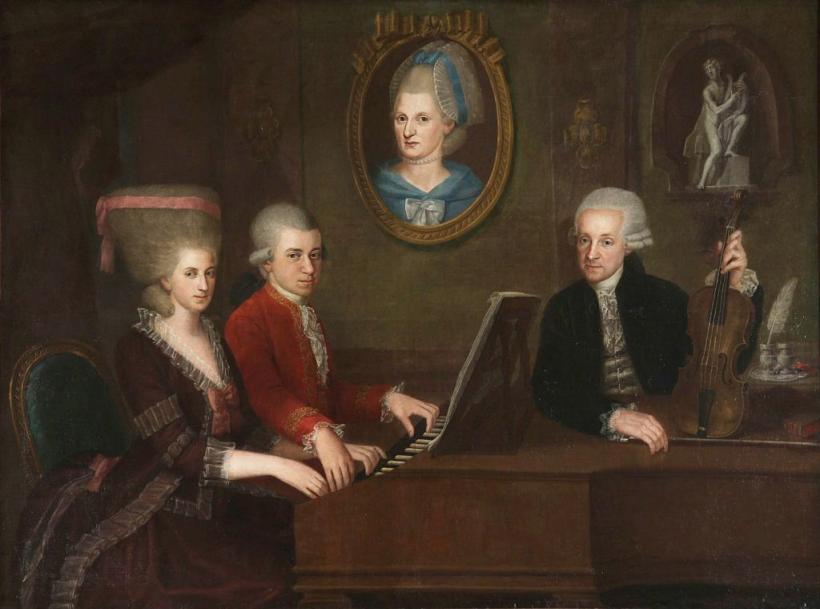 Семья Моцартов. На стене — портрет матери. 

Художник Иоганн Непомук де ла Кроче, ок. 1780 г.
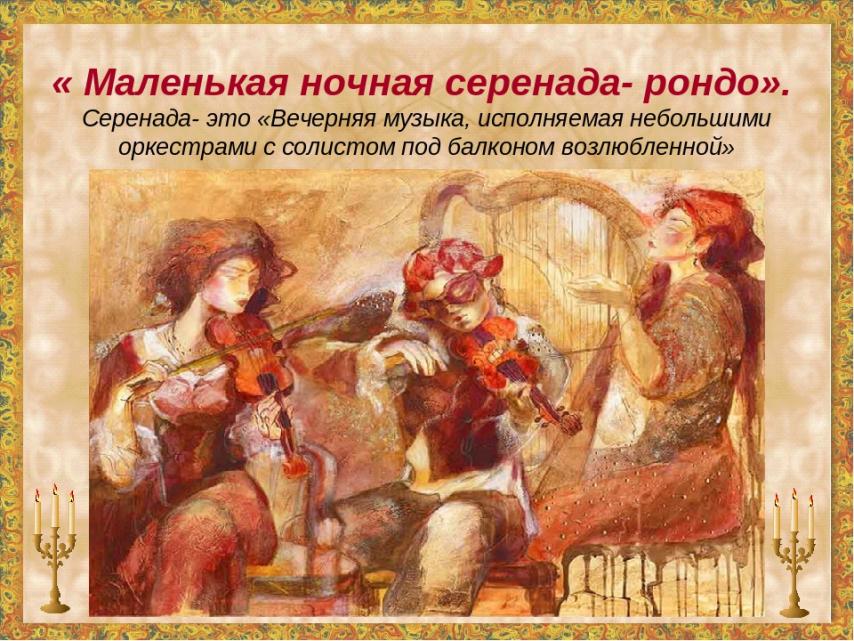 Когда Моцарту минуло 17 лет, среди его произведений насчитывались уже:
 четыре оперы, 
несколько духовных сочинений, 
13 симфоний, 
24 сонаты, 
 массы и  более мелкие композиции.
За промежуток  1775—1780 годах (19-24 года) – 5 лет:
 6 клавирных сонат, 
несколько скрипичных сонат и фортепианных концертов,
 Концерт для гобоя с оркестром, 
два концерта и Andante для флейты с оркестром,
 Концерт для флейты и арфы, 
три квартета для флейты, скрипки, альта и виолончели,
 большую симфонию № 31 D-dur, прозванную Парижской, 
несколько духовных хоров,
 12 балетных номеров.
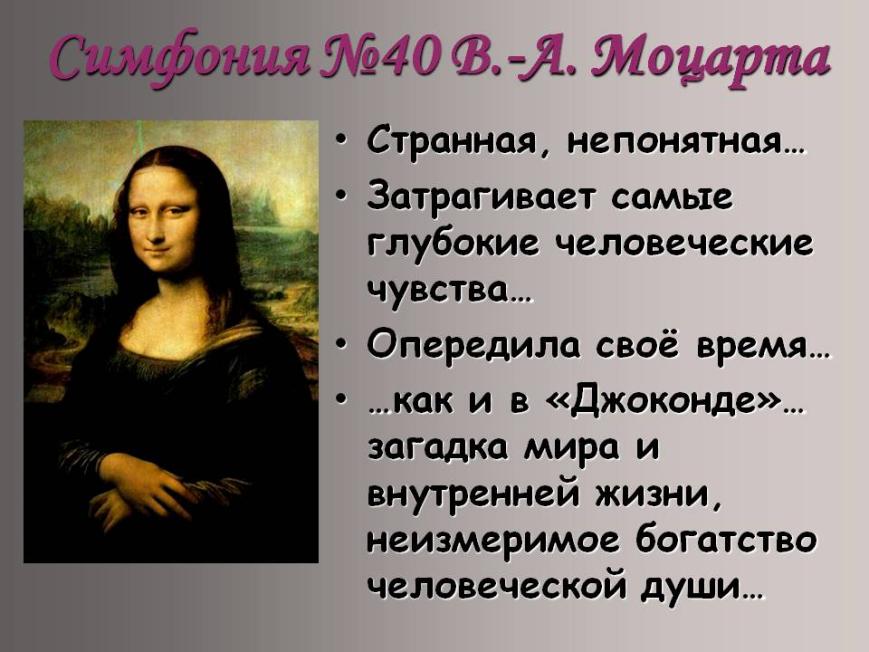 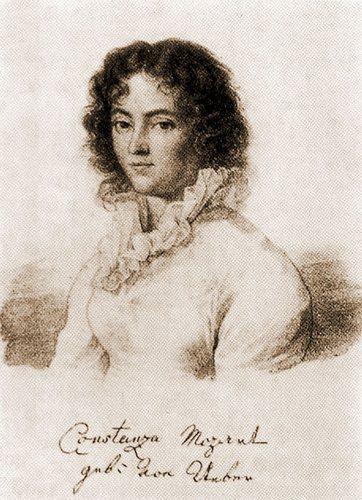 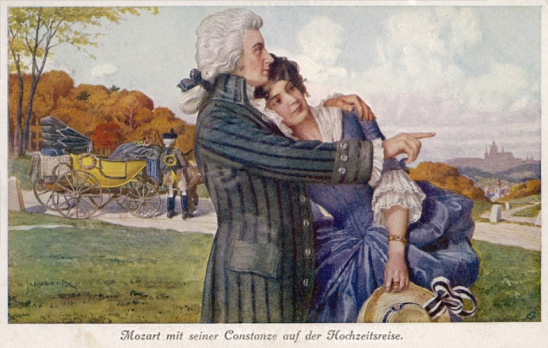 Констанция Моцарт
Турецкое рондо
Соната для фортепиано № 11,  ля мажор
первая часть - тема с вариациями «Andante grazioso»; 
вторая часть - менуэт; 
третья часть - «Rondo Alla Turca» («Турецкое рондо», «Рондо в турецком стиле»).
Впервые ноты моцартовской «Сонаты для фортепиано № 11 ля мажор» были изданы в австрийской столице - Вене, музыкальным издательством «Artaria & Co», в 1784 году.
Соната посвященна Австро-турецкой войне 1788-1791 г.
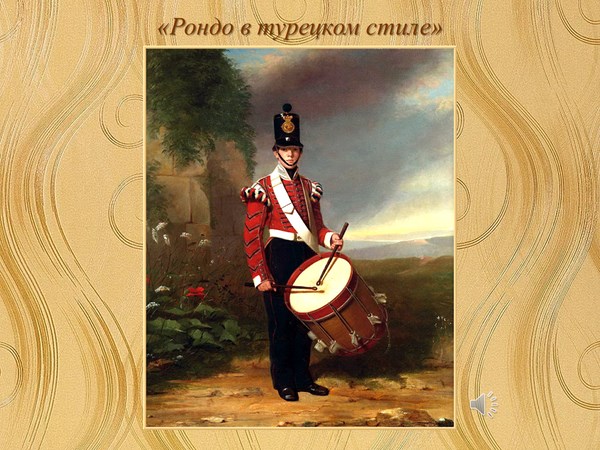 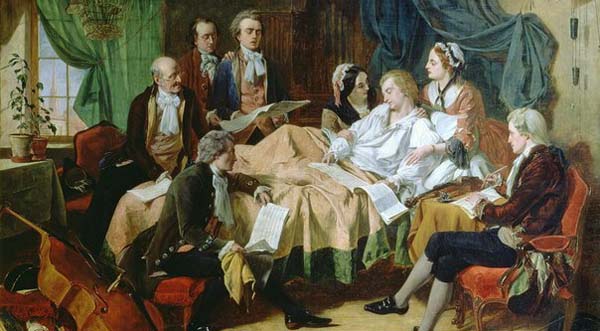 «Последние часы жизни Моцарта»,
 картина работы Г. Н. О’Нила, 1860-е гг.
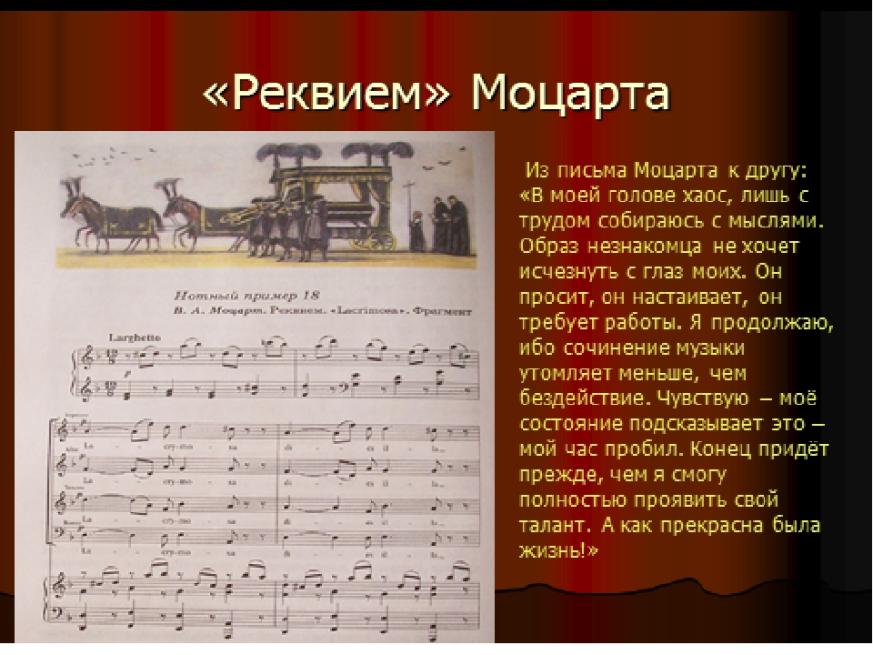 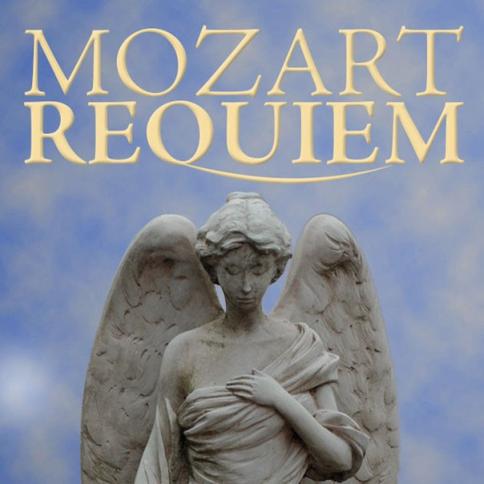 Реквием — это латинская заупокойная месса, отпевание. Название происходит от первого слова латинского текста 
«Requiem aeternam dona eis, Domine», 
что в переводе означает 
«Покой вечный дай им, Господи».
№1 - вступительная молитва «Вечный упокой ниспошли Ты им»... —  Kyrie eleison (Господи, помилуй) — 
№ 2  Dies irae (День гнева,  День предстанет в гневной силе), 
№3, Tuba mirum — Вострубит труба нам звоном
№4, Rex tremendae — Царь дрожащего творенья
№5, Recordare — О, припомни, Иисусе, за меня Ты путь свой трудный
№6, Confutatis (Суд изрекши посрамленным), где мрачным возгласам мужского хора отвечают трепетные женские голоса.
 №7 —  Lacrimosa - Слезный этот день настанет
 №8 — Domine Jesu - Господи Боже Христе, царь славы
 №9, Hostias - Жертвы, молитвы Тебе, Господи
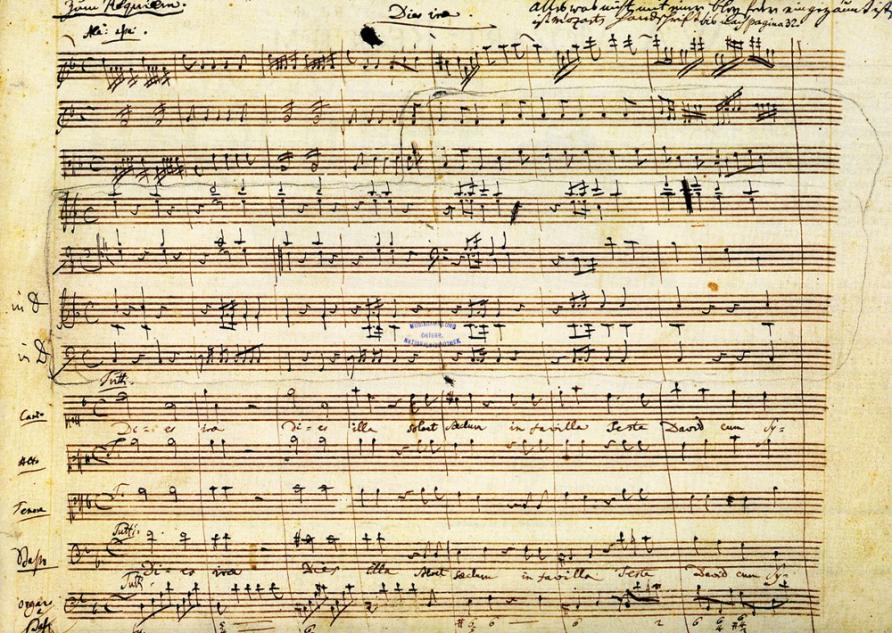 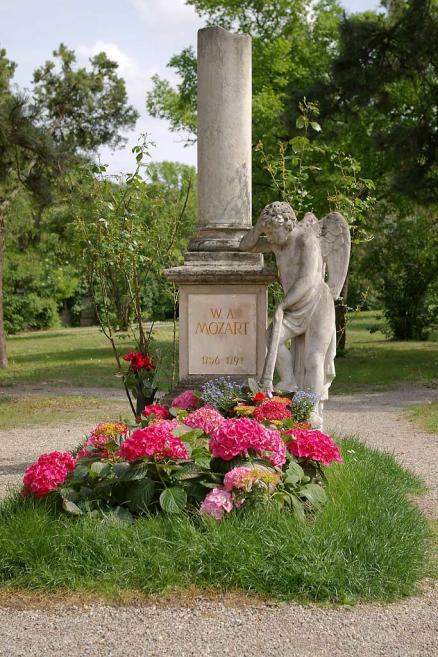 5 декабря 1791 года
великого композитора
не стало
Кенотаф Моцарта — наиболее известное «захоронение» кладбища Святого Марка
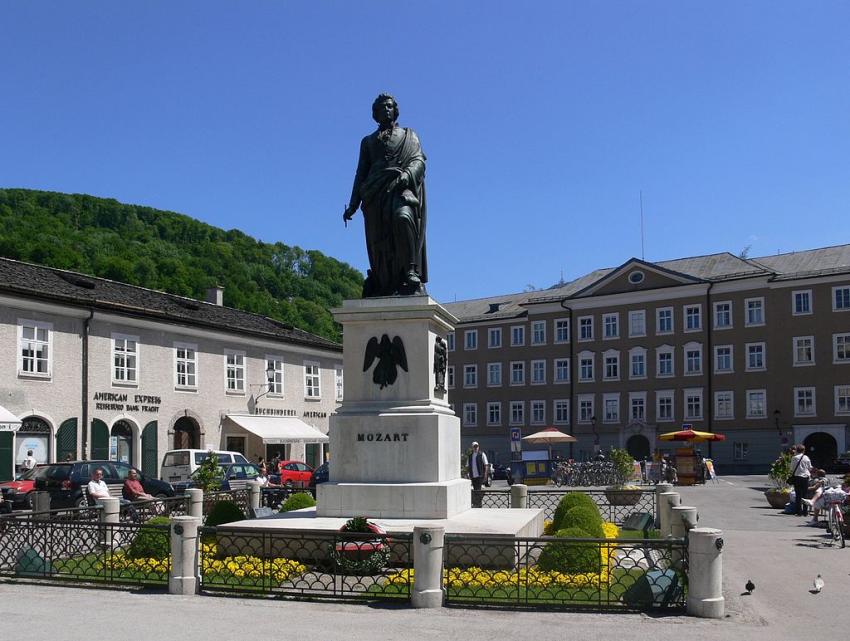 Памятник В. Моцарту в Зальцбурге
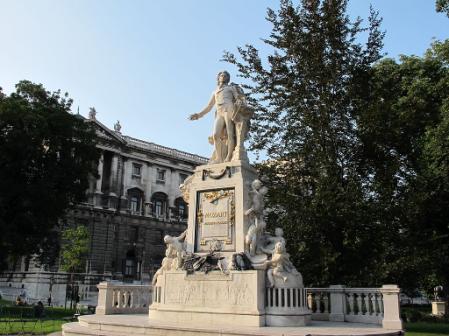 Памятник В.Моцарту в Вене
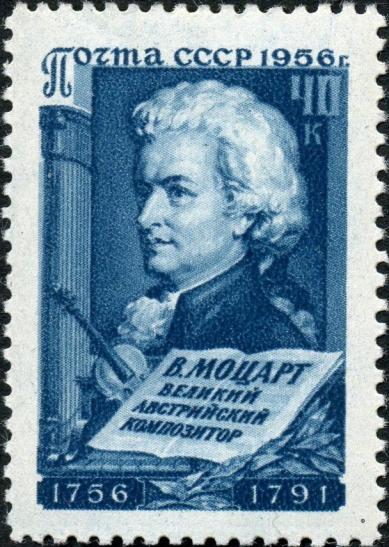 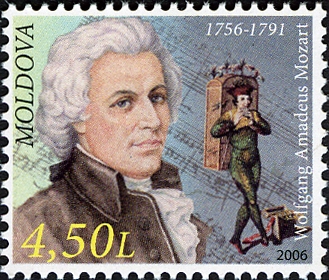 Почтовая марка Молдовы,
2006г.
Почтовая марка СССР,
1956г.
В честь Моцарта назван астероид (1034) Моцартия, открытый в 1924г. 
советским астрономом 
Владимиром Альбицким 
в Симеизской обсерватории
Наследие В.А. Моцарта насчитывает
 626  произведений:

17 опер, 
 50 симфоний, 
21 концерт для клавира с оркестром, 
5 концертов для скрипки с оркестром,
 концерты для флейты, валторны, фагота и др.инструментов; 
60 камерно-инструментальных ансамблей, 
20 сонат для фортепиано, 
35 сонат для скрипки и фортепиано,
 40 песен, 
Духовные произведения, 
оратория, 
реквием, и мн.др.
Не знаю, в самом ли деле ангелы в присутствии Бога играют лишь Баха, но я уверен, что в своём домашнем кругу они играют Моцарта. 
Карл Барт
 (швейцарский кальвинистский теолог)
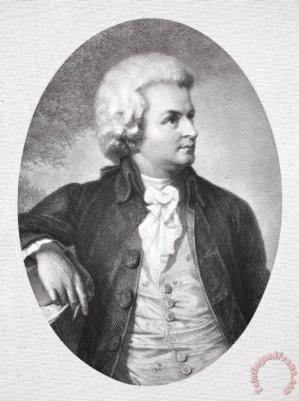